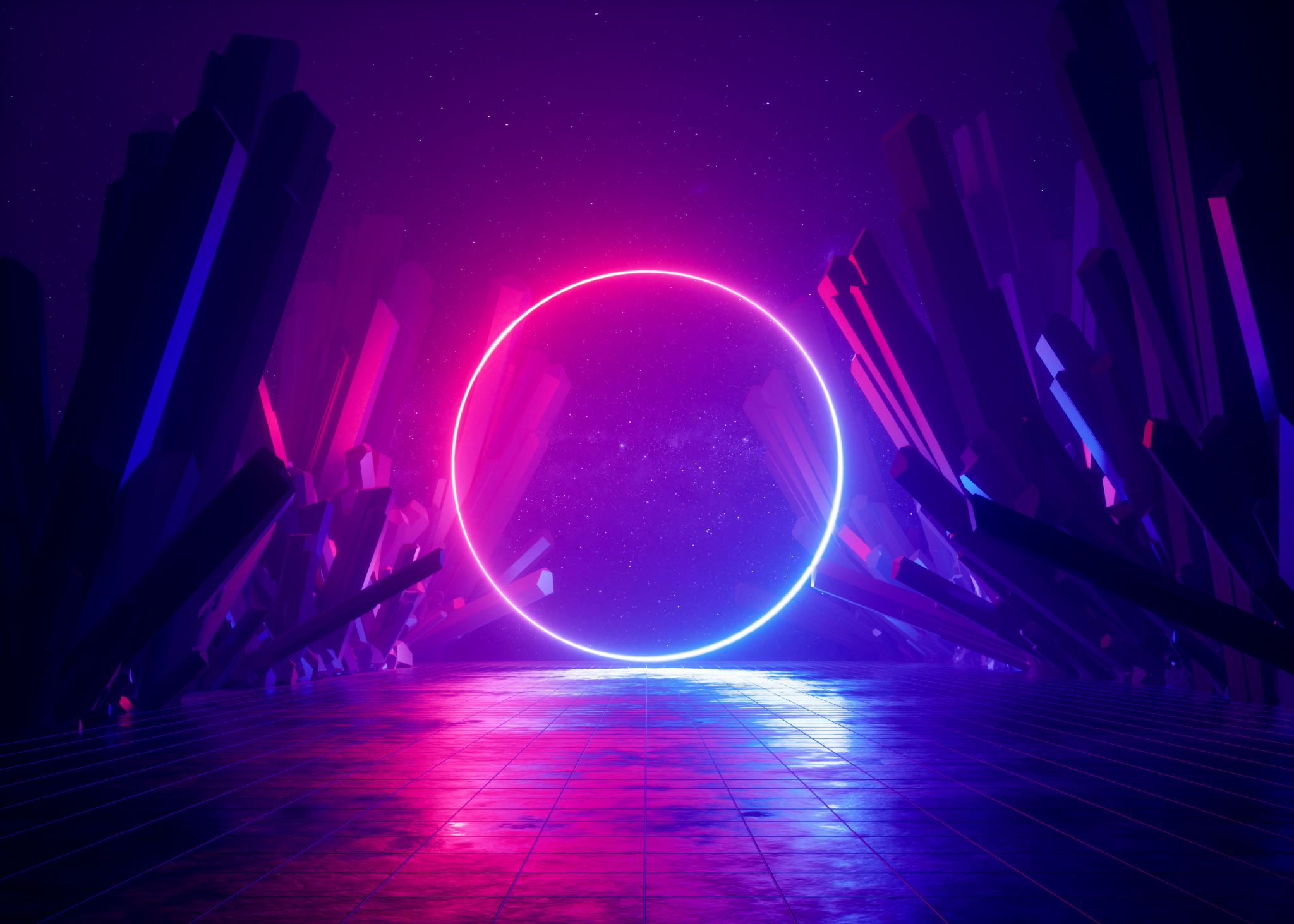 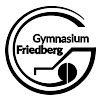 Gymnasium Friedberg
(SGF)
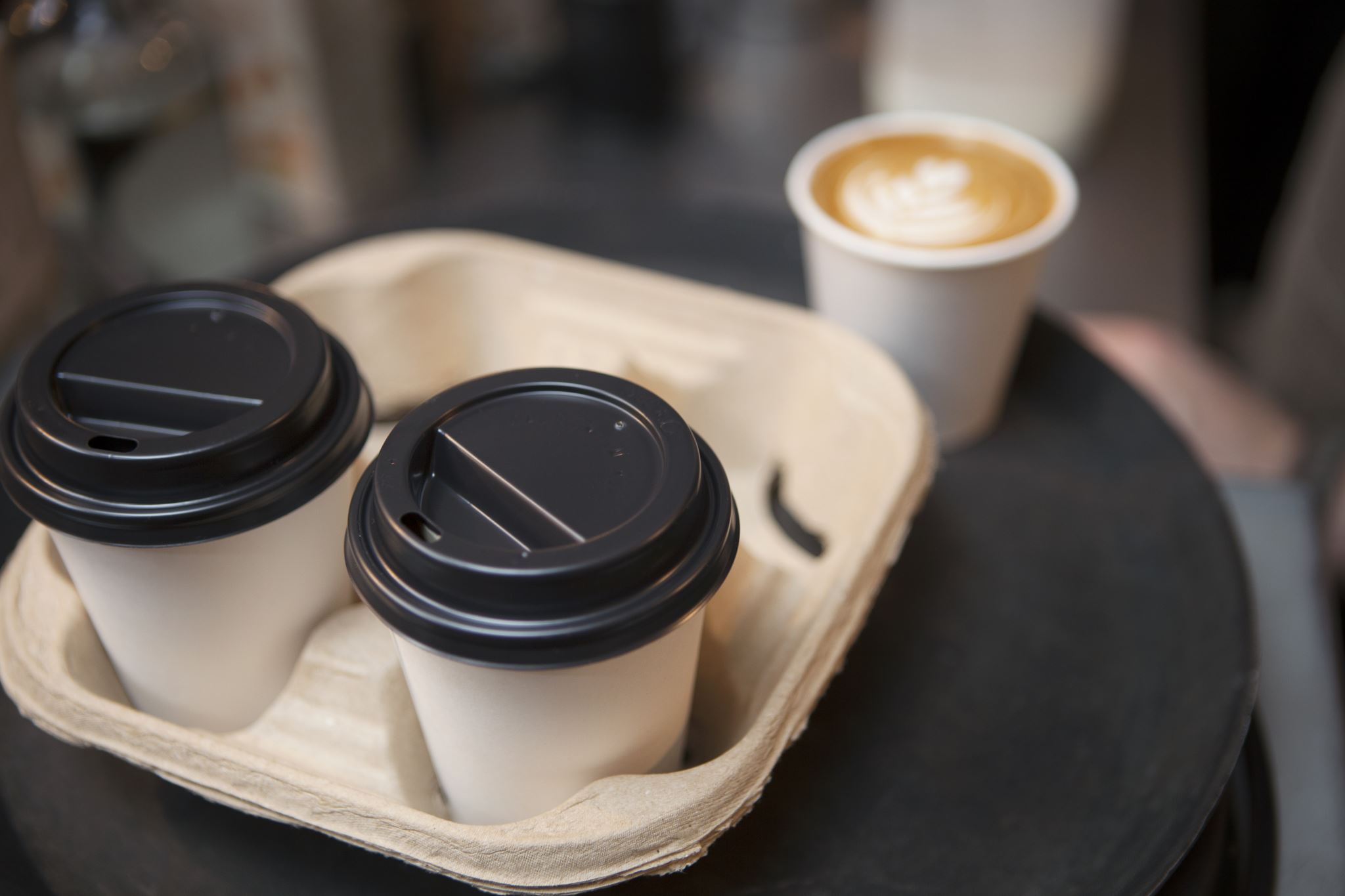 Cafeteria
-Warmes und Leckeres essen
-Sitzgelegenheiten
-Getränke 
-Gutes Personal
Mittagsbetreuung(OGS)
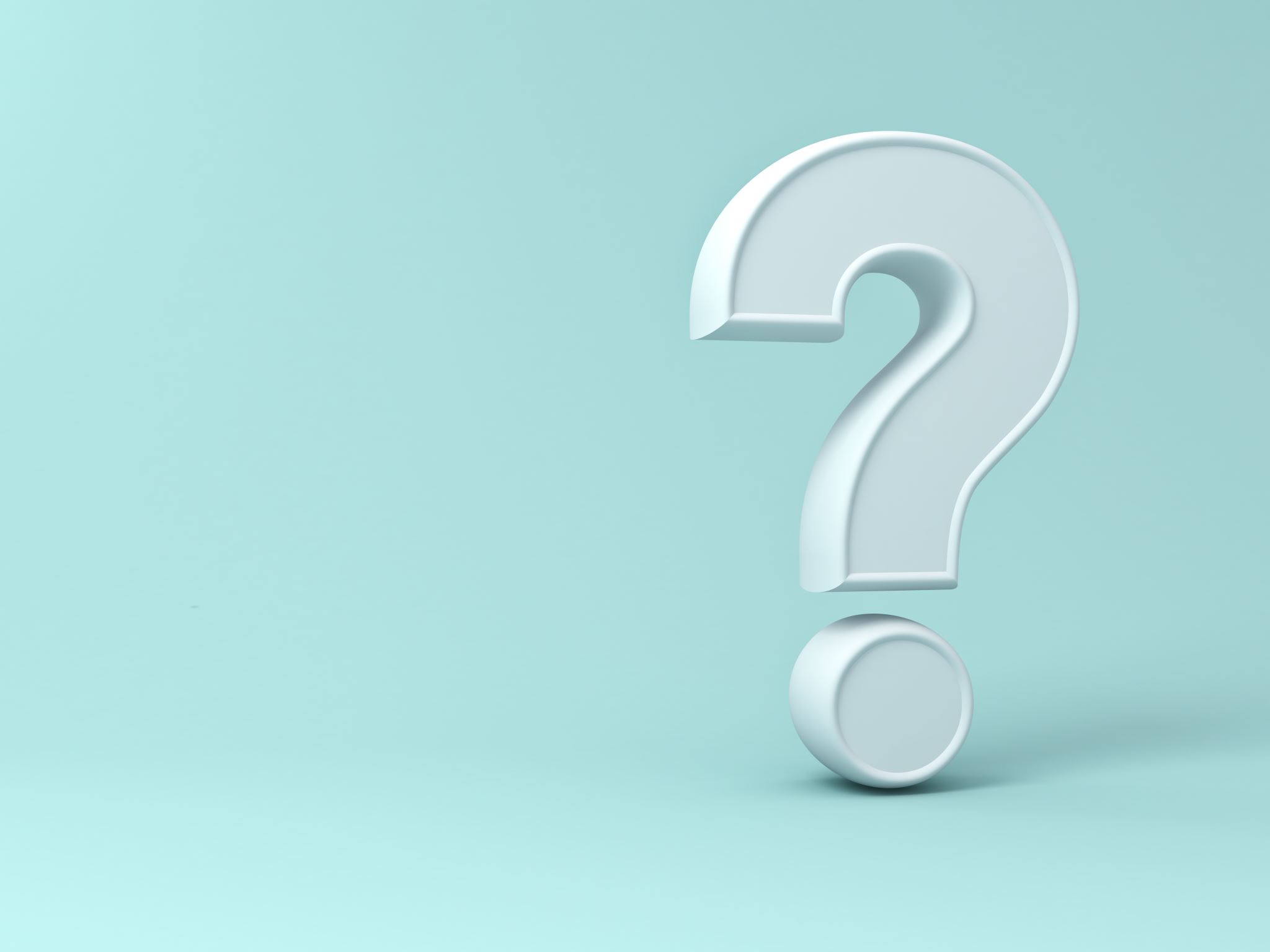 Infos
Wasserspender 
2 Automaten 
2 Große Sporthallen
Kollegium
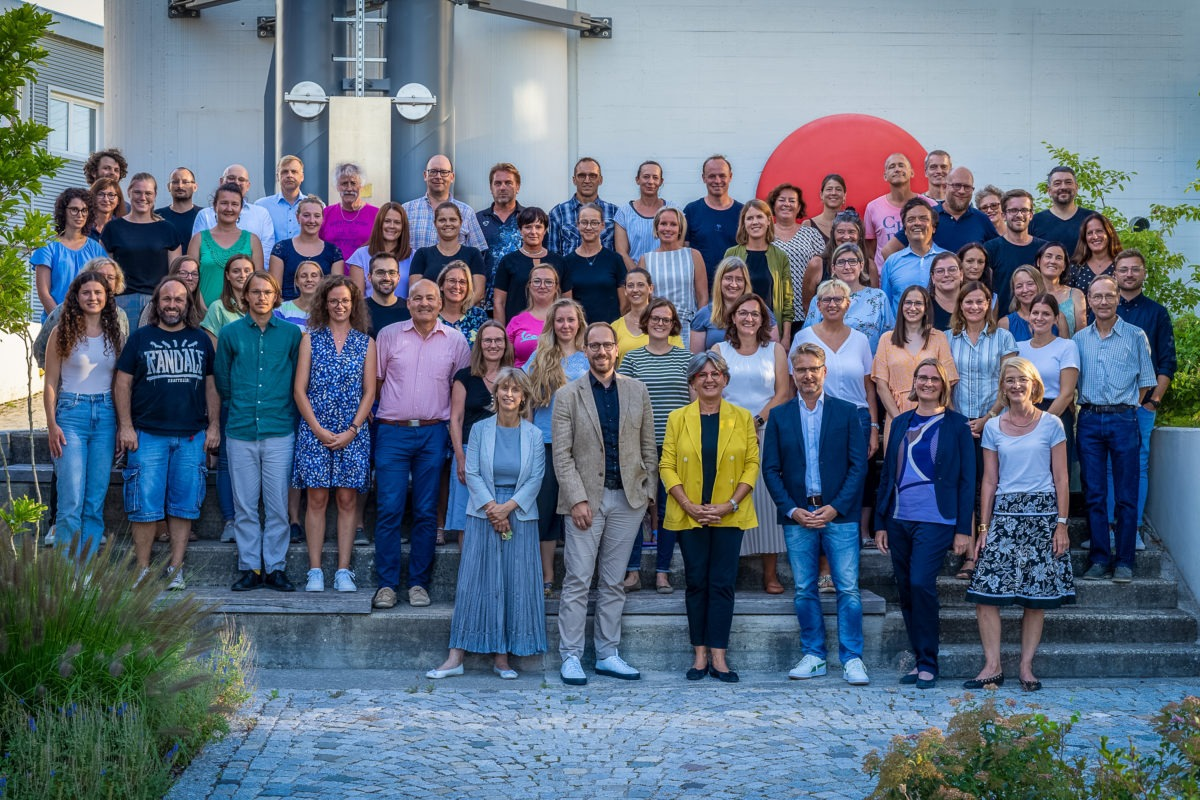 Sind sehr nette Lehrer 
Hilfsbereit 
Machen guten Unterricht 
Schulleitung
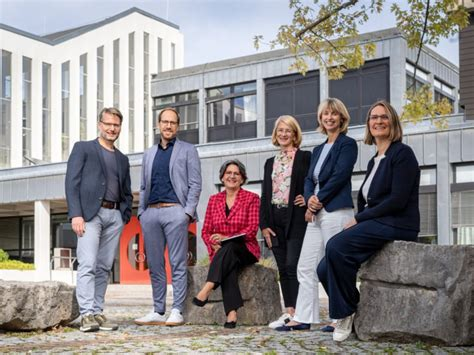 Zweige
Startseitenlink
Startseite - Gymnasium Friedberg (gym-friedberg.de)
Tschüss
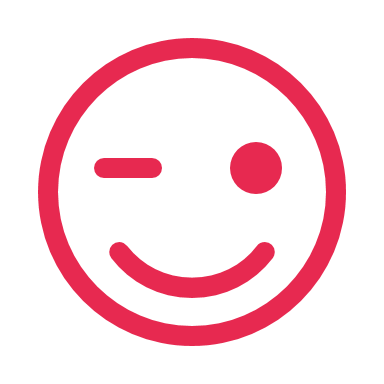